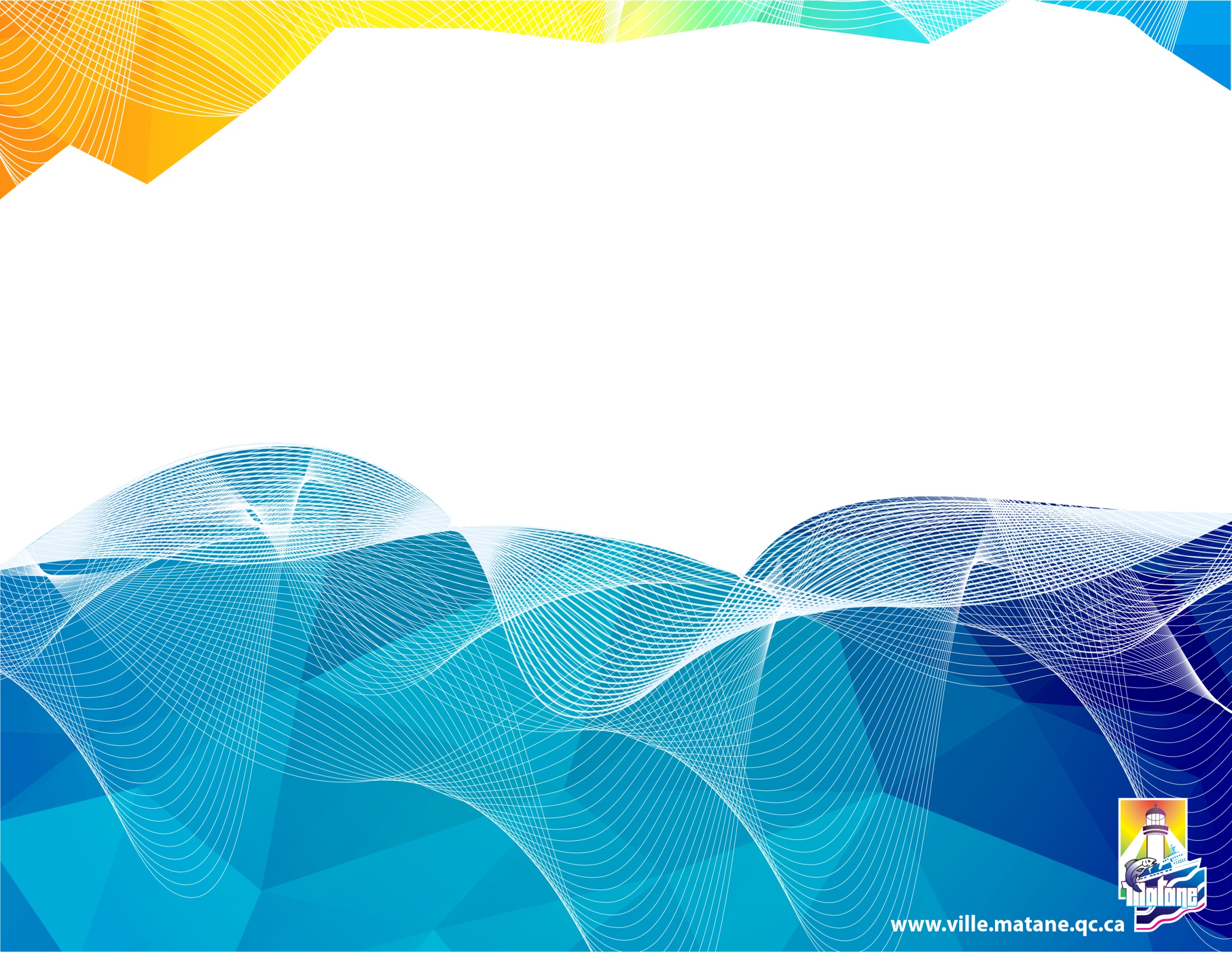 ÉTUDE DE MARCHÉ
SALLE MULTIFONCTIONELLE
DÉROULEMENT
Animateur : 									Robert Pelletier
Mise en contexte : 							Jérôme Landry 
Présentation de l’étude : 						Sylvie Caron 
Prochaines étapes: 							Jérôme Landry 
Pause 
Période de questions de la presse : 				Robert Pelletier
Discussions par table et période de questions: 	Robert Pelletier
1e Période de questions/commentaires: 			Tour de table/tirage au sort
2e Période de questions/commentaires: 			Période libre 
Fin de l’assemblée et échanges non formels
http://www.ville.matane.qc.ca/vie-municipale/consultation-lieux-de-diffusion.html
MISE EN CONTEXTE (Jérôme Landry)
Mise en contexte: 						Jérôme Landry
Étude de marché : 						Sylvie Caron
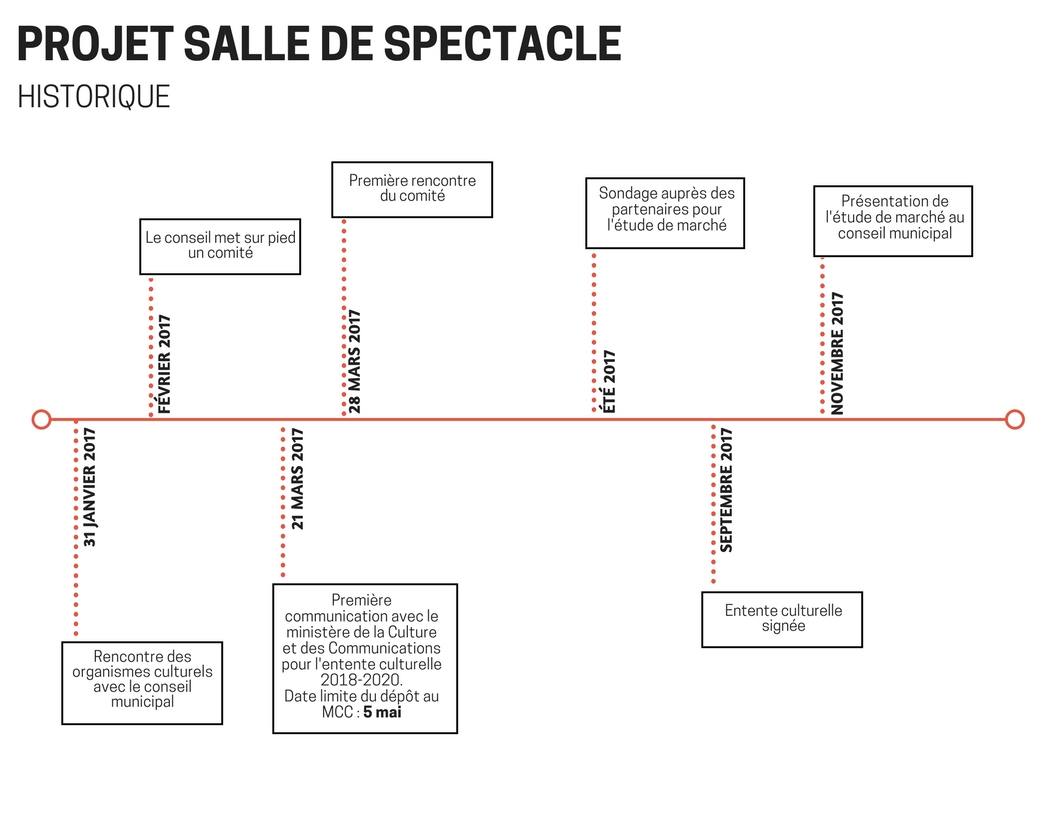 Projet de salle de spectaclesMise à jour de l’étude de marchéet concept proposé
Présentation des conclusions
Présenté à : Ville de Matane
Novembre 2017
Plan de présentation
Introduction	
Démarche de travail 
Constats stratégiques
Recommandations
Mise en œuvre
Période de questions
Mise en contexte
Un comité de suivi pour la salle de spectacle, formé de représentants de la Ville de Matane et de Kaméléart, a été mis sur pied pour porter un regard nouveau, huit ans après la dernière étude. La nouvelle vision du projet doit favoriser une utilisation polyvalente, autant par les milieux culturels, communautaires et d’affaires que d’autres parties prenantes. Le concept doit pouvoir mettre en valeur les savoirs et expertises spécifiques à la région, notamment en imagerie numérique, tout en contribuant au rayonnement et à l’attractivité de la région de Matane. En outre, un emplacement au centre-ville pourrait mieux correspondre au positionnement recherché.
Le comité de suivi a fait appel aux auteurs de l’étude* afin de procéder à une actualisation des données et des conditions du marché. Plus spécifiquement, le mandat a été confié à Raymond Chabot Grant Thornton (RCGT) afin de : 
Mettre à jour les conditions du marché et de la demande pour les spectacles auBas-Saint-Laurent/Gaspésie;
Évaluer les besoins du milieu en termes de lieux de diffusion, de création et de rassemblement;
Actualiser l’état des connaissances sur les salles de spectacles comparables;
Déterminer la capacité portante du marché et faire l’adéquation avec la jauge d’une salle de spectacles professionnels à Matane;
Adresser des recommandations quant au type de salle à l’italienne, boîte noire ou autre.
* Le Groupe IBI-DAA, devenu Lemay Stratégies, a fait l’objet d’une acquisition par RCGT en 2017.
6
Démarche de travail
4
3
1
2
Consultation surles besoins
Analyse de  comparables
Cadre de la démarche
Mise à jourdes données existantes
Salles de spectacles de : 
New-Richmond
Amqui
Témiscouata
Amos
Port-Cartier
Ville, conseil municipal, diffuseur Kaméléart, Ministère de la Culture et des Communications, Conseil des arts et des lettres du Québec
Enquête organismes du milieu (n=30)		.
Discussion avec le comité de suivi
Vision et attentes
Modalités de la démarche
Données sociodémographiques
Demande pour les spectacles au Bas-Saint-Laurent et en Gaspésie
Données du diffuseur Kaméléart
5
6
Tendances
Livrables
Principales tendances en culture et pratiques culturelles
Dépôt du rapport final 
Présentation des résultats
État d’avancement - comité de suivi
Dépôt du rapport préliminaire
Commentaires du comité de suivi
Mise en contexte
Kaméléart est le diffuseur reconnu par le Conseil des arts et des lettres du Québec (CALQ) offrant une programmation de spectacles professionnels multidisciplinaires à Matane. Sa programmation se déploie à travers trois lieux de diffusion de capacité variée. Selon les impératifs logistiques et commerciaux, le diffuseur utilise la salle du Cégep, celle de la Polyvalente ou le Centre d’art.







À l’heure actuelle, aucun de ces lieux ne rencontre les standards de salles professionnelles. Certains spectacles doivent être adaptés au niveau scénique, alors que d’autres ne peuvent se produire à Matane pour des contraintes techniques. Le déplacement des équipements d’une salle à une autre, au gré de la programmation, engendre des coûts de manutention et d’assurance plus élevés. Cet état de faits qui perdure n’est pas sans conséquence, comme rapporté en 2009 dans l’étude IBI-DAA  : 
	Cette vétusté observée limite la capacité de la ville et de la MRC de Matane à demeurer dans le circuit professionnel de diffusion du Bas-Saint-Laurent et elle pénalise également la population du territoire qui n’a pas accès à des conditions professionnelles de diffusion.
8
Conclusions
Constats stratégiques
Estimation du marché potentiel
Recommandations
Constats stratégiques
Faits saillants sur le marché des spectacles     
Le marché du spectacle se porte bien au Québec alors que l’assistance se maintient autour de 6,8 millions d’entrées par an et les indicateurs de rendement ont augmenté en cinq ans (taux d’occupation, revenus de billetterie et revenus moyens par spectateur). 
Montréal et Québec s’accaparent la part du lion, alors que les autres régions de la province se partagent 35 % de l’assistance, 26 % des revenus pour 41 % des représentations.
Au Bas-Saint-Laurent depuis 10 ans : 
l’assistance moyenne aux représentations payantes a cru de 11,4 % avec une moyenne de 104 000 spectateurs depuis cinq ans;
Le taux d’occupation a crû de 7,6 % pour s’établir à 63,4 % pendant que le nombre de salles est passée de 34 à 26. 
En Gaspésie–Îles-de-la-Madeleine depuis 10 ans : 
L’assistance moyenne aux représentations payantes a crû de 33 % avec une moyenne de 49 000 spectateurs depuis cinq ans;
Le taux d’occupation a diminué sensiblement de 66,6 % à 63 % pendant que les salles de diffusion sont passé de 17 à 29.
Constats stratégiques
Faits saillants sur le marché de Matane     
Kaméléart Matane, le diffuseur reconnu par le CALQ, offre une programmation d’une quarantaine de spectacles sur trois saisons, dans trois lieux de diffusion de différente jauge :
Le Barachois – 135 sièges
La salle Lucien-Bellemare du CEGEP – 458 sièges
La salle Albert-Lavoie de la polyvalente – 777 sièges.
Le montage et démontage des équipements entraîne des charges financières accrues pour le diffuseur.  
Pour la période allant de janvier 2016 à octobre 2017, le taux d’occupation moyen se situe à 44 %. Il varie passablement selon la discipline artistique, allant de 85,4 % pour l’humour, à 46,2 % pour la variété, 40,7 % pour la musique, 29,2 % pour le théâtre et 12 % pour la danse.  
Une analyse des billets vendus par salle permet de constater que : 
Le taux d’occupation moyen est le plus élevé pour Le Barachois (72,6 %), suivi de la salle Albert-Lavoie (50 %) et de la salle Lucien-Bellemare (31,9 %);
Pour le trois quart des représentations, moins de 200 billets ont été vendus ; pour 17 % des représentations, on a vendu entre 200 et 399 billets et plus de 400 billets ont trouvé preneurs dans 8% des cas.
Constats stratégiques
Faits saillants sur les besoins du milieu
Les organismes sondés cumulent environ 665 jours-utilisation pour des lieux de rassemblement, que ce soit pour de la création (210 jours), des répétitions (165 jours), des spectacles (135 jours) ou des expositions (105 jours).
Pour les spectacles, la moyenne de participants est de l’ordre de 300 personnes.
La moitié des organisations sondées se disent plus ou moins satisfaites des lieux qu’elles utilisent présentement dans le cadre de leurs activités : les équipements techniques, les espaces d’entreposage, la dimension de la scène et les espaces de création et de répétition suscitent le mécontentement.
La polyvalence des espaces et la polyvalence au plan technique, notamment pour de la projection d’art numérique, sont des besoins évoqués par plusieurs.
Une nouvelle salle de spectacles à Matane aurait principalement trois types d’effet sur les organisations sondées : elle stimulerait le potentiel de croissance, le potentiel d’innovation ou permettrait d’optimiser la qualité de diffusion et le confort des utilisateurs. En revanche, l’absence d’une salle de spectacles professionnels nuit à l’attractivité de la Ville de Matane auprès de professionnels, d’étudiants et d’artistes, faute d’une vie culturelle plus développée.
Dans une proportion de 60 %, les organismes privilégient une salle de spectacles multifonctionnelle de type boîte noire, localisée au centre-ville.
Enfin, 18 organisations se montrent disposées à être partie prenante du projet, comme utilisateur ou comme partenaire dans la conception, la gestion, la promotion du projet de nouvelle salle.
Estimation du marché potentiel
Hypothèses retenues dans l’établissement du marché potentiel des spectacles professionnels à Matane
Le marché primaire est composé de la population de Matane et le marché secondaire, de la population de la MRC. Tous les groupes d’âge sont considérés, compte tenu du mandat du diffuseur de rejoindre le jeune public.   
Par souci de conservatisme, nous ne considérons pas de marché tertiaire provenant des clientèles des MRC voisines ; ces marchés étant desservis par des diffuseurs et des salles de spectacles établis, nous sommes d’avis que l’apport de clientèles dans ces marchés reste peu significative.  
La clientèle touristique n’est pas n’ont plus considérée dans les hypothèses ; elle demeure une opportunité à saisir. 
Le tableau suivant présente l’étendue du potentiel de marché en termes de nombre de billets vendus, suivant trois hypothèses de consommation : 1 spectacle, 2 spectacles, 3 spectacles par personne/année.
Estimation du marché potentiel
Hypothèse du nombre de billets vendus, marchés primaire et secondaire
Sources : MCCQ, Les pratiques culturelles des Québécois en 2014; Statistique Canada, recensement 2016;  RCGT, calculs spéciaux
Estimation du marché potentiel
Hypothèses retenues dans l’établissement du marché potentiel des spectacles professionnels à Matane (suite)
Le marché potentiel de la vente de billets dans le marché de Matane se situe entre 10 000 à 32 000 billets. Le niveau de 10 000 est sans doute plus près de la réalité actuelle du diffuseur qui a vendu quelque 6 800 billets en 2016-2017 (excluant les gratuités). Le différentiel pourrait en partie être attribuable à la fuite des clientèles qui ne trouvent pas, à Matane, une réponse à tous leurs besoins. 
Si on considère l’évolution démographique prévue pour 2021 et 2026, ce potentiel devrait légèrement s’accroître au fil des années. 
Hypothèses de billets vendus dans le marché potentiel selon l’évolution démographique
Sources : ISQ, prévisions démographique;  RCGT, calculs spéciaux
Estimation du marché potentiel
Hypothèses retenues dans l’établissement de la jauge de salle 
Trois jauges de salle : 200 places, 400 places et 600 places.
Trois niveaux de programmation : 20, 40 et 60 spectacles par année.  
Taux d’occupation de 63,4 % qui correspond au taux d’occupation moyen pour le Bas-Saint-Laurent.
Le marché primaire occuperait 80 % de la salle et le marché secondaire occuperait 20 %. 

Nombre de spectateurs requis par taille de salle et nombre de spectacles
Estimation du marché potentiel
Adéquation offre et demande 
Une nouvelle salle de spectacle à Matane aurait un effet stimulant sur la demande dans les marchés primaire et secondaire, tout en permettant de récupérer une partie des fuites de clientèles.
Une nouvelle salle de calibre professionnelle permettrait d’accéder à certaines productions qui échappent présentement au diffuseur et de stimuler de nouvelles ventes. 
Le projet de nouvelle salle permet d’entrevoir une utilisation importante par les organismes du milieu, qui, de par leurs propres activités, génèreraient du contenu de programmation et un achalandage de spectateurs. 
Considérant les constats précédents, nous estimons réaliste et conservateur un marché de vente de billets dans le marché de Matane entre 8 000 et 12 000.  Dans les circonstances, les options surlignées en vert présentent les meilleures adéquations  entre la l’offre et la demande.  
Nombre de spectateurs requis par taille de salle et nombre de spectacles
Recommandations
Nous sommes d’avis que le marché de Matane pourrait soutenir une nouvelle salle de spectacle de calibre professionnelle. L’option qui présente la meilleure adéquation offre versus demande se situe à une jauge de 400 personnes pour environ 40 spectacles par année. 
Cette salle doit permettre une polyvalence de configuration de manière à se subdiviser en 200 places et moins (le trois quarts des spectacles à Matane ont 200 billets ou moins de vendus) et selon différentes configurations: banquet, cabaret, théâtre. La salle doit permettre une polyvalence d’utilisation de manière à pouvoir convenir à une variété de spectacles dans toutes les disciplines artistiques : variété, humour, chanson, musique, théâtre, danse. 
Elle doit pouvoir répondre aux besoins des organismes du milieu, particulièrement ceux qui, à titre expérimental, de création, de production et de diffusion, peuvent être des partenaires de contenus et des générateurs de publics. La valorisation des arts numériques est une façon de se démarquer et de faire rayonner l’expertise des entreprises et des professionnels de Matane vers l’extérieur. 
Une salle de type boîte noire s’avère la formule qui répond le mieux à cette polyvalence d’usage et de configuration ; tout en répondant aux standards requis pour des spectacles professionnels elle répondrait bien aux besoins des organismes du milieu qui ont clairement exprimé leur préférence.
Elle pourrait être assortie d’espaces complémentaires qui renforcent cette polyvalence et les occasions de cocréation : lobby, loges, salle d’exposition, salles polyvalentes (lieux de répétition, de création, formation, réunions, etc.), coin bistro/terrasse, etc. Le Carré 150 à Victoriaville est un exemple réussi d’espaces mixtes et bien intégrés.
Recommandations
Le choix d’une jauge de salle à 400 personnes implique de sacrifier certaines grandes productions pour miser davantage sur une richesse et une qualité de programmation favorisant une fréquentation plus élevée. 
Une salle de type boîte noire permet de réduire les coûts de projet et les risques financiers. Il s’agit d’une option qui pourrait plus facilement rallier les joueurs et la population.  
Nous insistons sur le caractère unique et expérientiel que doit avoir la nouvelle salle de spectacles, Le centre-ville de Matane possède les caractéristiques de base pour recevoir un projet de pôle culturel et communautaire ouvert sur son milieu et en lien avec la dynamique commerciale. 
À l’instar de certains projets, comme le Carré 150 à Victoriaville qui a contribué à la revitalisation d’un secteur patrimonial de la ville, le projet de salle de spectacle donnerait une impulsion nouvelle à la vie culturelle, à la qualité de vie des gens et à l’attractivité de Matane.
Nous pensons qu’une salle de qualité supérieure, innovante et inspirante et une programmation variée permettrait d’attirer bon nombre de spectateurs, dynamisant ainsi le centre-ville. Les marchés primaires et secondaires et potentiellement tertiaire touristique sont en mesure de supporter une telle offre, si elle est bien produite et suffisamment mise en marché.
Bien sûr, une étude de faisabilité et une modélisation financière devront compléter les analyses. Mais le projet d’un pôle culturel au centre-ville doit être appuyé d’une vision forte et stimulante. Le leadership municipal est fondamental, à l’instar des autres projet similaires au Québec. Toutefois, ce projet devra être soutenu par les leaders de la ville. Un comité tripartite devrait voir le jour rapidement si la ville souhaite aller de l’avant avec le projet.
LES PROCHAINES ÉTAPES (Jérôme Landry)
Le comité de travail intensifiera ses travaux 
Objectif : dépôt d’un projet au conseil municipal en décembre
Consultation – échange avec partenaires et population 
Élaboration du projet – contenu 
Financement  (entre 60 % à 70 % souhaité) 
Localisation  
En mode d’écoute continu sur le web 
En mode reddition de compte aux étapes importantes 
Vers une étude de faisabilité 
C’est le temps de s’unir pour réussir enfin ce projet
Des questions ?- Presse DiscussionsDes questions ? - Invités